Lic. José Antonio Zavaleta Landa
Facultad de Estudios Superiores 
Aragón
UNAM
Publicidad en radio
Tipos de spots
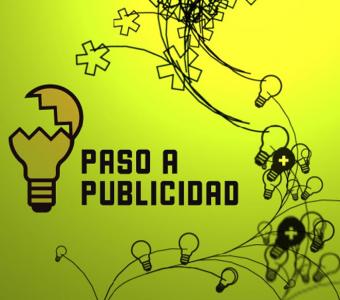 Publicitarios (Productos y Servicios)
Propagandísticos (Ideas, partidos y candidatos)
Campañas Sociales
Tipos de campañas publicitarias
Campaña Preventiva
Campaña de presentación o lanzamiento
Campaña de mantenimiento
Campaña de reforzamiento
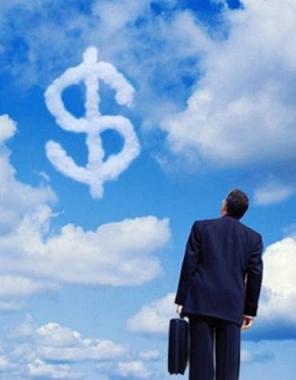 Contenidos de los spots
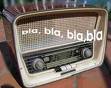 Identificación del producto, partido o institución
Frase o lema de campaña
Duración entre 10” y 30”
Tipos de Spot
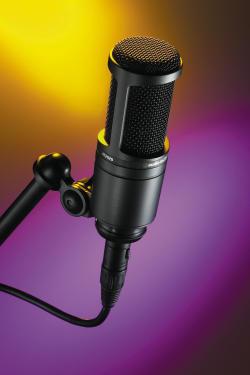 Jingle
Informativos
Dramatizados
Híbridos
Apelación de los spots
Apelación al sentimiento
Apelación a la razón
Apelación al sexo
Apelación al miedo
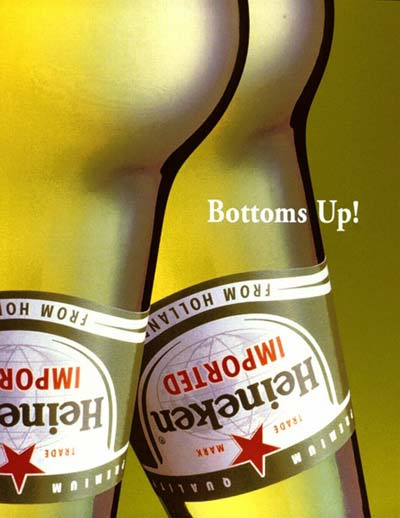 Publicidad Institucional
Estación
Grupo radiofónico
Programa 
(Nombre, slogan, horario de transmisión, locutores, temática, etc.)
Promoción 
(Revistas, espectaculares, POP’s)